Strategic Enrollment Management Committee
TOPIC:  Online Instruction

December 4, 2019
Nick DeMello’s presentation
http://de.guru/completion
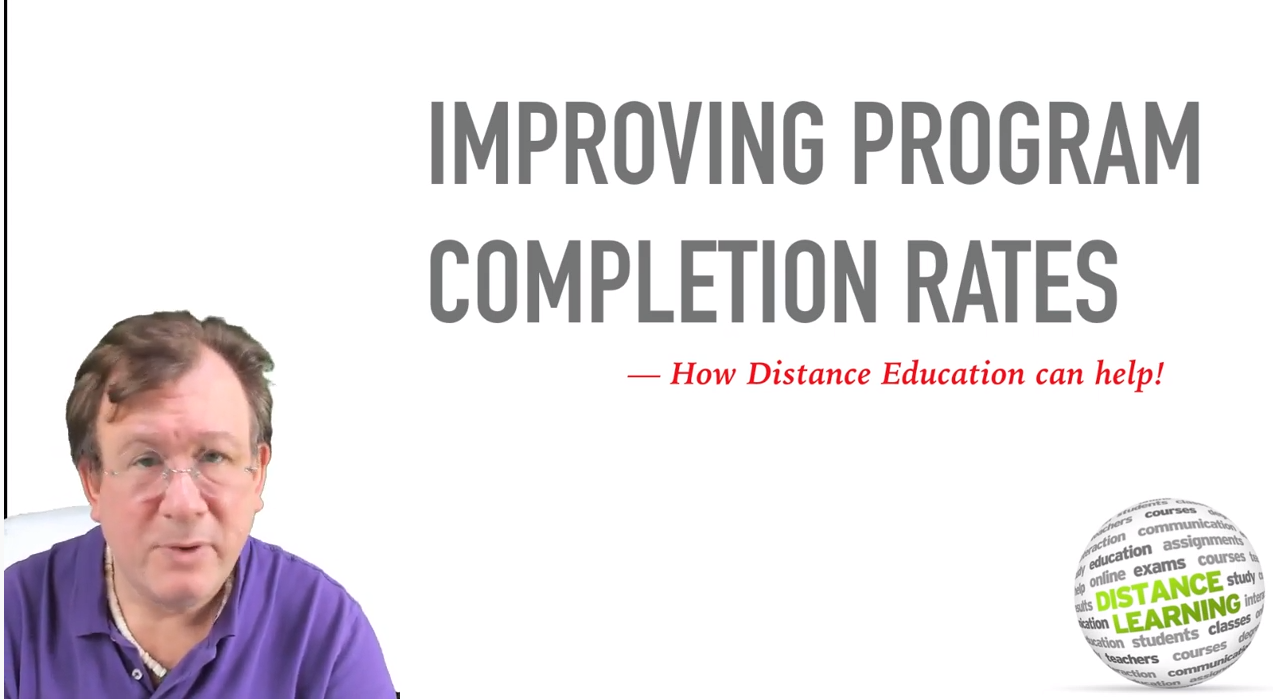 Identifying Online Programs
Which courses have been taught online (looking at 3 years of data)?

Which programs have 100% of their core courses online?

Which programs have sufficient selective courses online?
Courses with the most online sections
Courses with the highest % of sections online
Courses in each Gen. Ed. Area are online
Programs with 100% Courses Online
Business Administration, AS
Business Administration, CA
Business Assistant, CA
Business Management, AS
Economics, AA
Geography, AA
History, AA
History, AA-T
Pathways to Student Success, CA
Political Science, AA-T
Programs with 100% Core Courses Online: Then and now…
Number of Courses Needed for 100% of Courses to be Online
This is the minimum number of courses needed to fulfill the program requirements
Courses Needed Overlap
This excludes courses for the Dance AA
Courses with a big impact if they are offered online due to the number of programs they are part of…
Courses in bold are also on the list in the previous slide
Courses Needed by Award
Dance, AA
Missing Selectives
Group A (6 courses):
DANC 121.1
DANC 121.2
DANC 121.3
DANC 121.4
DANC 130.1
DANC 130.2
DANC 130.3
DANC 130.4
DANC 140.1
DANC 140.2
DANC 140.3
DANC 140.4
DANC 400.1
DANC 400.2
DANC 400.3
DANC 400.4
Group B (6 courses):
DANC 115.1
DANC 115.2
DANC 115.3
DANC 115.4
DANC 125.1
DANC 125.2
DANC 125.3
DANC 125.4
DANC 150.1
DANC 150.2
DANC 150.3
DANC 150.4
DANC 151.1
DANC 151.2
DANC 151.3
DANC 151.4
DANC 220
DRAM 201.3
DRAM 201.4
DRAM 221
FITN 335.1
FITN 335.2
FITN 335.3
FITN 335.4